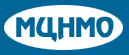 ЭЛЕМЕНТЫ ФИНАНСОВОЙ ГРАМОТНОСТИ В ШКОЛЬНОМ КУРСЕ МАТЕМАТИКИРазработка, апробация и распространение учебно-методических материалов, нацеленных на повышение финансовой грамотности старшеклассников через решение практических задач по управлению личными финансами в рамках школьного курса математики и заданий ЕГЭ/ОГЭ
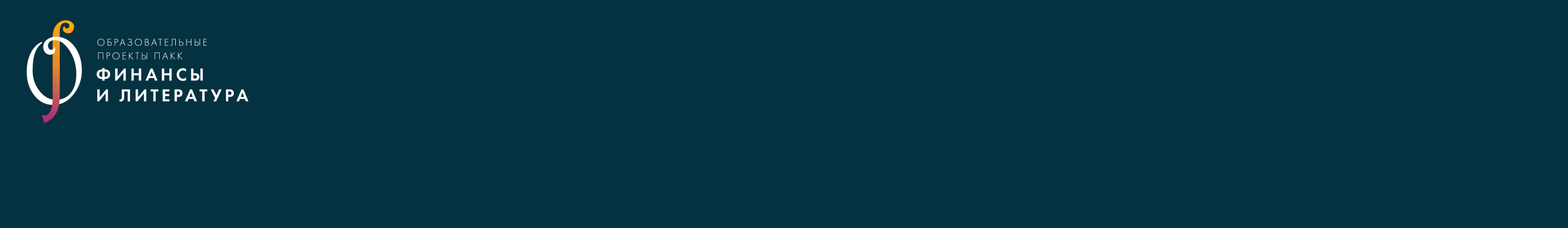 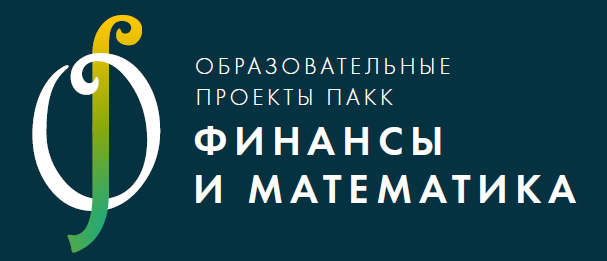 Подготовлено по заказу Министерства финансов Российской Федерации в ходе реализации совместного Проекта Российской Федерации и Международного банка реконструкции и развития «Содействие повышению уровня финансовой грамотности населения и развитию финансового образования в Российской Федерации» в рамках «Конкурсной поддержки инициатив в области развития финансовой грамотности и защиты прав потребителей»
ФИНАНСОВАЯ ГРАМОТНОСТЬ
Реалистичная оценка своих финансовых возможностей
Оценка финансовых последствий принимаемых решений
Понимание ответственности за результат
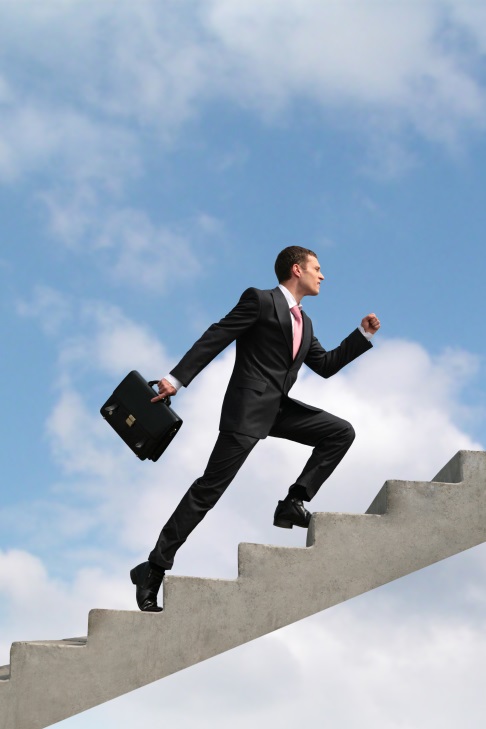 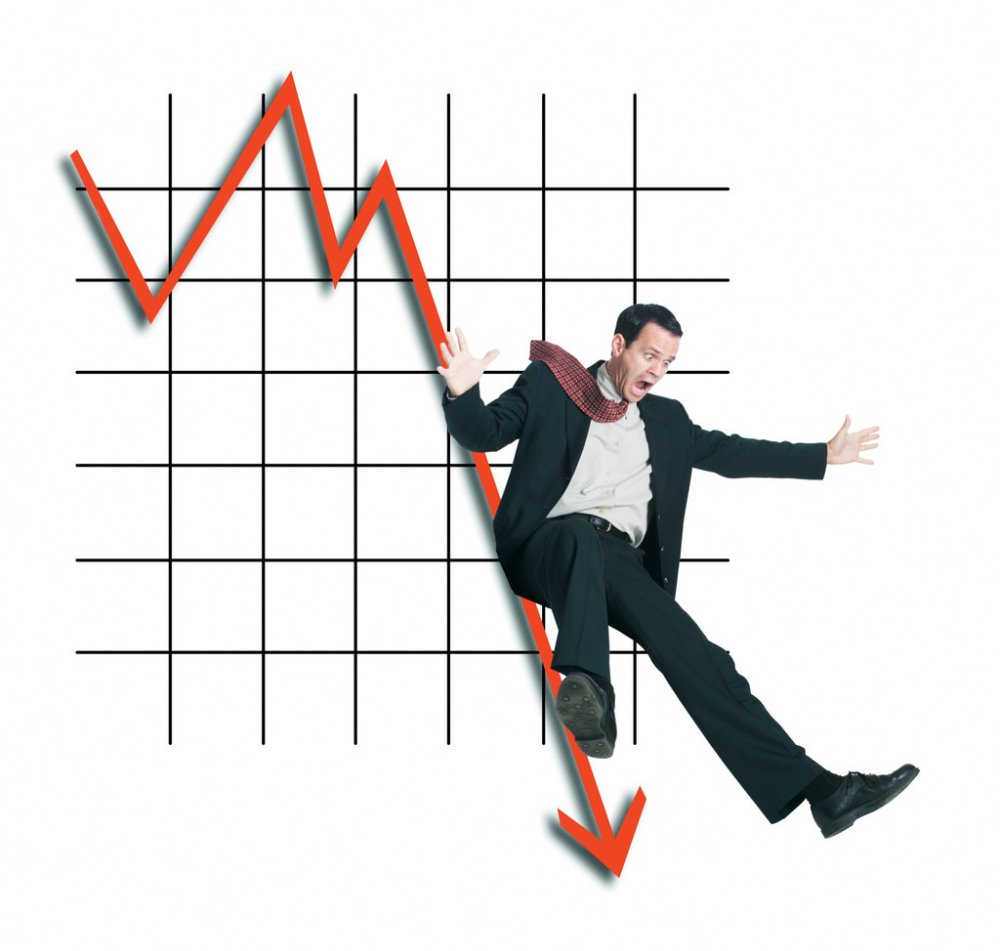 ?
ПОСТАНОВКА ПРОБЛЕМЫ
Низкий уровень финансовой грамотности населения России
Старшеклассники не владеют базовыми знаниями и навыками (сравнение величин, вычисление средних значений, операции с дробями, решение задач на проценты и пр.)
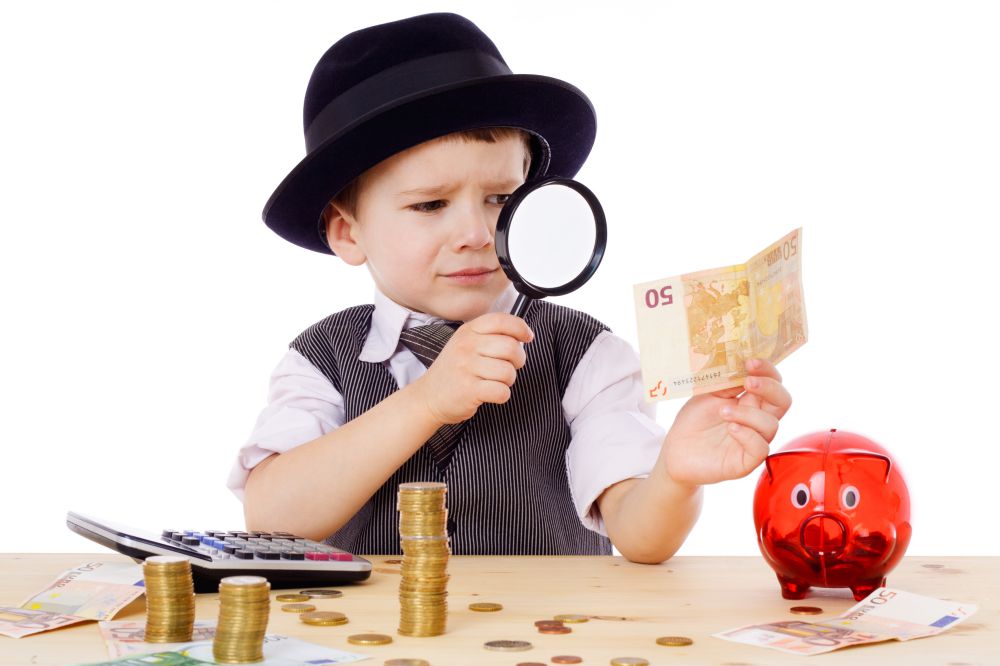 Дополнительные уроки для школьников с трудом вписываются в учебный план, увеличивая и без того чрезмерную учебную нагрузку школьников
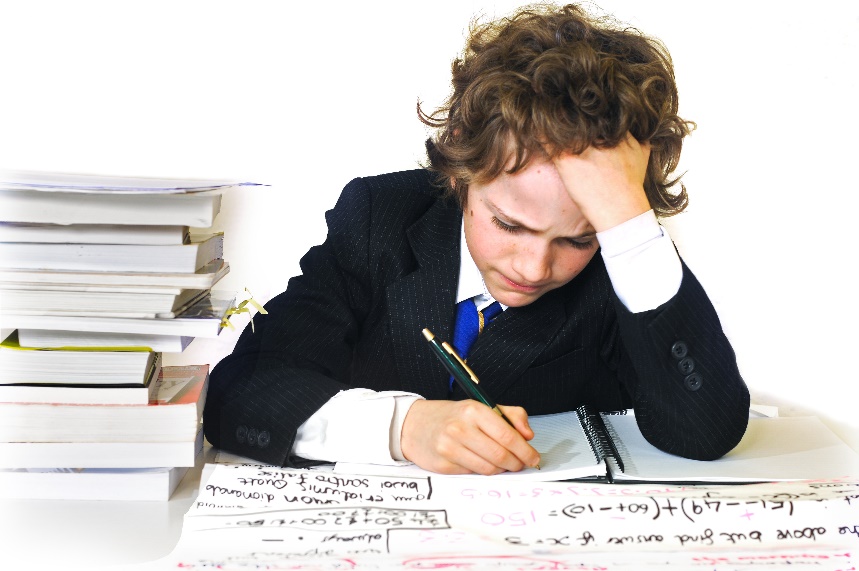 ЧТО ПРЕДЛАГАЕТСЯ СДЕЛАТЬ
Включение в курс математики в 9-11 классах заданий на отработку навыков расчета и оценки результатов принятия финансовых решений позволит:
подготовить школьника к принятию финансово разумных, осознанных решений в различных жизненных ситуациях
не отнимать дополнительных часов от других предметов
не создавать дополнительной нагрузки на учеников
закрепить знания, полученные в основной школе, и прояснить материал 9-11 классов, подготовить школьника к сдаче ОГЭ/ЕГЭ
ответить на вопрос: какое практическое применение имеют полученные знания по математике?
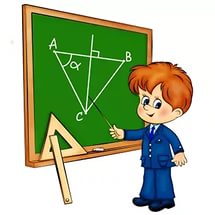 ?
СТАРШЕКЛАССНИК ДОЛЖЕН УМЕТЬ
Оценивать в уме значение результата расчетов (прикидка по порядку величины, оценка в диапазоне «от и до»)
Составлять несложные математические уравнения и неравенства для решения текстовых финансовых и экономических задач
Вычислять простые, сложные проценты, дисконт, приведенную стоимость
Сравнивать числа и простые выражения в том числе - в уме
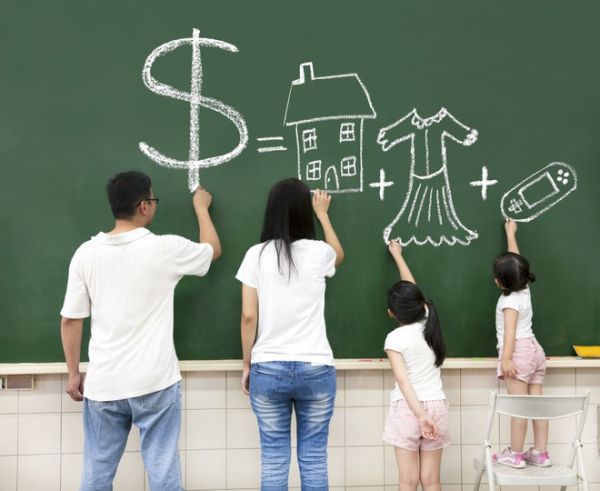 Читать графики, понимать зависимости на графиках
Оценивать риски (с вероятностью)
Применять арифметическую и геометрическую прогрессии
Формализовать и давать оценочные решения задач с нечетко описанными условиями
О ПРОЕКТЕ
Цель проекта
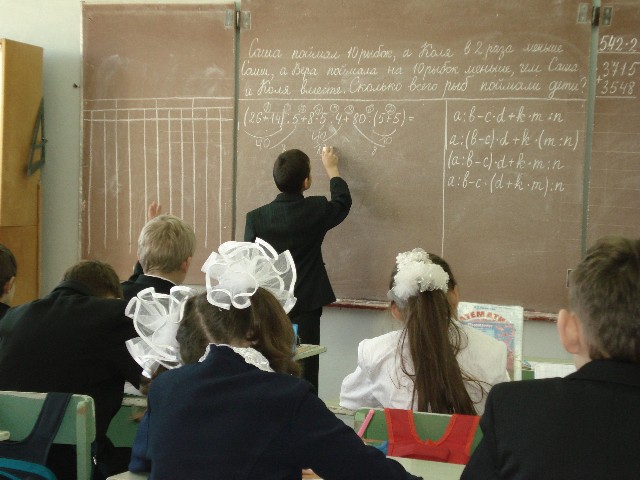 Разработка и распространение учебно-методических материалов, нацеленных на повышение финансовой грамотности
Аудитория
Учащиеся 9-11 классов
Рамки
Школьный курс математики и задания Единого государственного экзамена / Основного государственного экзамена
Результаты
Сборник математических задач для учащихся 9 – 11 классов 
Сборник методических материалов
Семинары, открытые уроки, «круглые столы», семейная олимпиада, вебинары
ПРАКТИЧЕСКИЕ СИТУАЦИИ
Оценка величин. Простые расчеты
Сравнение вариантов
Оценка условий задач
Практическое применение полученных математических знаний
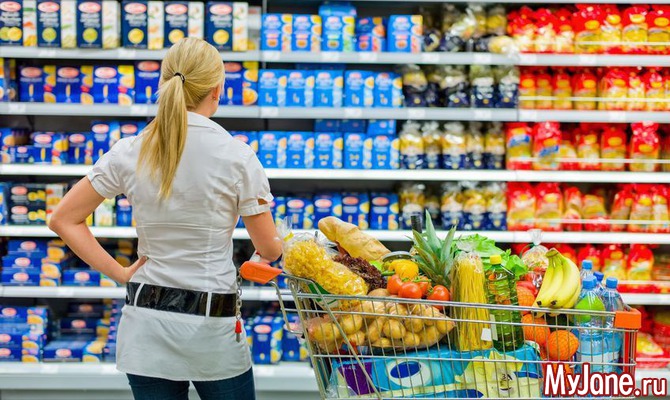 Определение цены, стоимости и количества товаров и услуг
САМОРЕЗЫ
Задача 1	В строительном магазине саморезы продаются только упаковками. Саморезы фирмы «А» продается упаковками по 110 штук и стоят 240 рублей, упаковка саморезов фирмы «Б» содержит 100 штук и стоит 198,25 рублей. Определите, у какой фирмы стоимость одного самореза меньше.
Задача 2	В строительном магазине саморезы продаются только упаковками. Саморезы фирмы «А» продается упаковками по 110 штук и стоят 240 рублей, упаковка саморезов фирмы «Б» содержит 100 штук и стоит 198,25 рублей. Определите, у какой фирмы их нужно покупать, если их нужно 105 штук.
СЫРКИ
Задача 1. 	Сырок стоит 17 рублей 50 копеек. Какое наибольшее число сырков можно купить на 270 рублей?
Задача 2. 	Сырок стоит 17 рублей 50 копеек. Какое наибольшее число сырков можно купить на 270 рублей, если они продаются в упаковке по 4 и 6 штук?
СДАЧА С ПОКУПКИ
Условие.	Летом килограмм клубники стоит 280 рублей. Маша купила 1 кг 300 г клубники. Маша расплатилась купюрой в 1 000 рублей. У продавца клубники для сдачи только купюры в 500, 100 и 50 рублей (у продавца купюр достаточно много, чтобы рассчитаться с Машей после любой её покупки). Какое наименьшее количество денег должна добавить к 1 000 рублям Маша, чтобы рассчитаться с продавцом клубники?
ОБВЕС ПОКУПАТЕЛЕЙ
Условие.	Получив мешок сахара весом 50 кг, продавец Петрова поставила на ночь рядом с мешком ведро воды. За счет гигроскопичности сахара часть воды впиталось в сахар, так что мешок с сахаром стал весить 55 кг.
При проверке выяснилось, что Петрова продала 22 кг мокрого сахара из мешка по установленной магазином цене 30 рублей за кг и была оштрафована в соответствии со статьей 14.7 Кодекса об административных правонарушениях на 3000 рублей. Во сколько раз сумма штрафа превысила стоимость обвеса покупателей?
ОБЕД ДЛЯ ГОСТЕЙ
Условие.	Семья готовится встречать гостей. Вместе с членами семьи за обедом соберутся 12 человек. Первым блюдом на обеде будут щи.
Для приготовления щей на семью из 4-х человек Людмила Ивановна использует следующие ингредиенты: говядина (350 грамм), картофель (150 грамм), капуста (250 грамм), морковь (50 грамм), лук (60 грамм), сметана (100 грамм), соль, перец, лавровый лист, приправы.
Для приготовления щей необходимо купить необходимые продукты в магазине рядом с домом (соль, перец, лавровый лист, приправы покупать не нужно), продукты продаются в развес, упаковками или штуками (например, кочан капусты):






Определите, какая сумма денег необходима для приобретения продуктов.
ОБЕД ДЛЯ ГОСТЕЙ
Решение:

Рассчитаем, какое количество продуктов необходимо для приготовления щей на 12 человек
Определим количество закупки продукта в кг, сравнив необходимое количество продукта с весом упаковки или штуки
Рассчитаем стоимость закупки каждого продукта, умножив закупаемое количество в кг на цену.
Сложим стоимость всех закупаемых продуктов.
	












Ответ:	769,2 рубля.
РАСЧЕТ ПОЕЗДКИ НА ТАКСИ
Вариант 1.	В фирме «Эх, прокачу!» стоимость поездки на такси длительностью меньше 5 минут составляет 150 рублей. Если поездка длится 5 минут или более, то пассажир платит 150 рублей плюс 11 рублей за полную или неполную минуту поездки сверх 5 минут. Сколько стоит 9-минутная поездка на такси. Ответ укажите в рублях.
ВЫКОПАТЬ КОЛОДЕЦ
Условие.	Хозяин договорился с рабочими, что они выкопают ему колодец на следующих условиях: за первый метр он заплатит им 3500 рублей, а за каждый следующий метр — на 1600 рублей больше, чем за предыдущий. Сколько рублей хозяин должен будет заплатить рабочим, если они выкопают колодец глубиной 9 метров?
ВЫКОПАТЬ КОЛОДЕЦ (ПРИДУМАТЬ ПРИМЕР)
Условие.	Условие.	У фирмы А имеется прайс-лист на рытье колодцев глубиной от 2 до 15 метров. Цена рытья колодца глубиной 5 метров составляет 36 400 рублей, а колодца глубиной 10 метров – 117 900 рублей. У менеджера фирмы А другие цены из прайс-листа стерлись, но известно, что цена рытья каждого следующего метра колодца увеличивается на одну и ту же сумму по сравнению с предыдущим. Определите стоимость рытья колодца глубиной 7 метров.
ВЫКОПАТЬ КОЛОДЕЦ (ПРИДУМАТЬ ПРИМЕР)
Потребительский выбор
ПРОЕЗДНОЙ БИЛЕТ
Условие: Коля во время каникул ездит в заповедник за город. Из центра города, где живет Коля, он добирается до заповедника на электричке, стоимость проезда в одну сторону составляет 185 рублей. Существует возможность приобретения льготного абонемента за 7400 рублей, дающего право проезда по нужному Коле маршруту туда и обратно неограниченное число раз в течение месяца. При каком минимальном количестве поездок Коле выгодно приобрести этот абонемент на предстоящий месяц?
Решение:	 7400 / (185*2) = 20. При 20 поездках стоимость абонемента равна стоимости билетов на проезд и выгоды от приобретения абонемента не возникает. Абонемент выгоден, если Коля в течение месяца поедет в заповедник более 20 раз.
Ответ: 	21 поездка
ПЕСОК ДЛЯ ФУНДАМЕНТА
Условие: Для строительства дома Сидорову нужно купить и доставить на строительную площадку песок.
Поставщик песка предлагает два варианта доставки песка: большими и маленькими самосвалами. Цена доставки за один рейс самосвала устанавливается вне зависимости от количества перевозимого песка:





Большой самосвал в отличие от маленького к строительной площадке подъехать не может. При использовании большого самосвала необходимо нанять рабочих, которые будут перевозить песок тачками по цене 500 рублей за кубометр песка.
Какое минимальное количество денег может потрать Сидоров на приобретение и доставку на строительную площадку 45 кубометров песка? Ответ дайте в рублях.
ПЕСОК ДЛЯ ФУНДАМЕНТА. РЕШЕНИЕ
ОПЛАТА ЭЛЕКТРОЭНЕРГИИ
Условие: Семья Макаровых живёт в старом доме в центре Москвы в квартире с газовой плитой. Среднемесячное потребление семьей электроэнергии составляет 180 квт*час, в том числе в период с 7:00 до 23:00 потребление составляет 120 квт*час. Текущие расценки на электроэнергию по одноставочному (одинаковому в течение суток) тарифу составляют 5,38 рублей за квт*час. Семья получила от энергосбытовой компании предложение установить в квартире за 4 550 рублей многотарифный счетчик и перейти на оплату электроэнергии по тарифу, дифференцированному в зависимости от времени суток. Текущие значения тарифа составляют 6,19 рублей за квт*час в период с 7:00 до 23:00 и 1,64 рублей за квт*час – с 23:00 до 7:00. Если переход на дифференцированный тариф выгоден, то за какой срок при неизменных объеме и структуре потребления электроэнергии окупятся расходы на установку счетчика? Ответ укажите в месяцах.
ВЫРАЩИВАТЬ ИЛИ ПОКУПАТЬ?
Условие. 	Семья Ивановых выращивает на даче картошку и в этом году урожай составил 200 кг. За сезон они потратили 1600 рублей на семенной картофель, 4000 рублей на поездки на дачу для посадки, ухода и сбора урожая картошки. На удобрения и защиту растений было потрачено ещё 1200 рублей. С точки зрения эффективного использования бюджета, стоит ли Ивановым выращивать картошку самим, если на рынке килограмм стоит 27,5 рублей?
ЛАЗЕРНЫЙ ИЛИ СТРУЙНЫЙ ПРИНТЕР
Условие: 
Для небольшого офиса требуется принтер для черно-белой печати. Рассматриваются два варианта: лазерный принтер за 14 тыс. руб. или струйный принтер за 5 тыс. руб. Цена принтеров указана без стоимости катриджей При этом картридж к лазерному принтеру стоит 6 тыс. руб. (его хватает примерно на 1600 страниц), а к струйному – 2 тыс. руб. (хватает примерно на 400 страниц). Какой принтер выгоднее купить, если нужно распечатать 15 000 страниц?
ЛАЗЕРНЫЙ ИЛИ СТРУЙНЫЙ ПРИНТЕР
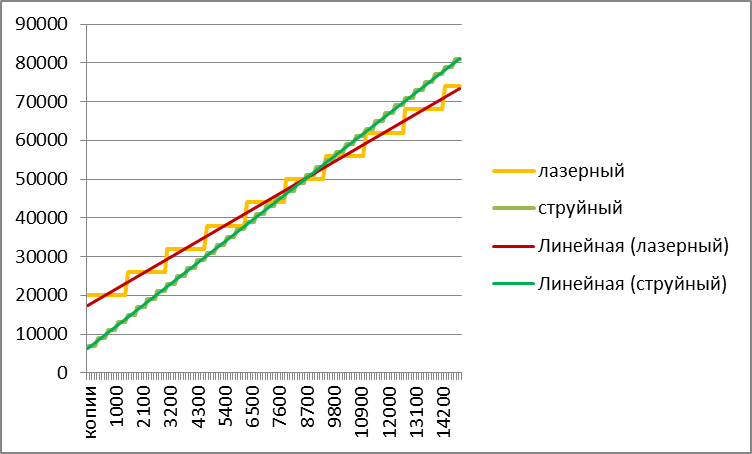 ЮРИСТ ИЛИ ПОРТНИХА
Условие: Анна Ильинична – юрист высокой квалификации, час ее работы оплачивается по ставке 2 000 рублей. Для работы ей нужен новый деловой костюм. Если заказать его в ателье, он будет стоить 12 000 рублей, на примерку уйдет 1 час, и в день покупки Анна Ильинична вынуждена работать на час меньше. Анна Ильинична и сама хорошая портниха и, купив материю за 5 000 рублей, она может сшить себе костюм за 8 часов, но для этого ей придется взять день неоплачиваемого отпуска. В каком случае костюм обойдется Анне Ильиничне дешевле?
Скидки, бонусные программы, уценки
ОПТ, РОЗНИЦА И ЖАДНОСТЬ
Условие. 	Игнат хотел купить 1 килограмм хорошей клубники по 60 рублей за кг, но поддался на уговоры рыночного торговца и купил три килограмма этой же клубники по 45 руб. за кг. К сожалению, из-за жары один килограмм клубники сгнил, и Игнату пришлось его выкинуть. По какой цене за килограмм в итоге досталась клубника Игнату? Ответ дайте в рублях.
БОНУСНАЯ ПРОГРАММА
Условие. 	Торговая сеть магазинов электроники и бытовой техники предлагает бонусную программу для покупателей. В соответствии с программой за каждый потраченный рубль начисляется один бонус. После того как покупатель накопит 15 000 бонусов, он получает 500 бонусных рублей, которые можно использовать при следующей покупке. Николай накопил 500 бонусных рублей при покупке телевизора стоимостью 15 000 рублей и потратил их при покупке видеоплеера стоимостью 2000 рублей. (по условиям бонусной программы при покупке за бонусные рубли дополнительные бонусы не начисляются). Какова (в процентах) величина скидки при покупке видеоплеера? Ответ обоснуйте.
Решение:	Хотя скидка используется при следующей покупке, реально она начисляется на ранее совершенные покупки. Стоимость покупок составила 17 000 рублей. Предоставляемая скидка в 500 рублей составляет 2,941 % от потраченной суммы.
Ответ: 	2,941%
СКИДКИ НА БОТИНКИ
Условие. 	Многодетная семья с четырьмя детьми (все мальчики) планирует купить обувь в период распродаж. Родители взяли с собой 7,5 тысяч рублей, рассчитывая купить на эти деньги как минимум по одной паре новой обуви каждому ребенку. В одном из обувных магазинов проводится акция: «Каждому купившему две пары обуви третья пара – в подарок!». В этом магазине родителям понравились ботинки по цене 2492 рубля за пару. В другом магазине предлагают обувь по акции: «Каждому купившему пару обуви вторая пара – за полцены!» Родители также подобрали там подходящую обувь по цене 2437 рублей за пару. В каком магазине выгоднее купить обувь? Насколько будет отличаться сумма покупки в этих двух магазинах?
СКИДКА В МАГАЗИНЕ
Вариант 1. 	Магазин «Близко» предлагает купон (скидку) в 50 рублей на каждую 1000 рублей покупки товаров. При этом известно, что все товары, продающиеся в торговой сети «Близко» дороже, чем в неподалеку расположенном гипермаркете на 3%. Определите, привлекательна ли эта акция для покупателя, имеющего равную возможность приобрести товары в обоих магазинах на сумму 1 200 рублей? 1 900 рублей? 2 100 рублей?
Доходы и налоги
ПОДОХОДНЫЙ НАЛОГ
Вариант 1. 	Известно, что сумма подоходного налога составляет 13% от суммы дохода, начисленного работнику. Работник хочет получать «на руки» (начисленный доход за вычетом подоходного налога) 60 000 рублей, какой в этом случае должна сумма начисленного дохода?
Не умножать на 1,13, а делить на 0,87!
Вариант 2. 	Известно, что зарплата, полученная сотрудником А на руки за год составила 1 000 000 рублей. Сотрудник Б получает по 95 000 рублей в месяц до вычета налогов. Кто из сотрудников зарабатывает больше, если известно, что доходы физических лиц облагаются налогом в 13%?
РАСЧЕТ СУММЫ НАЛОГОВ К УПЛАТЕ
Условие. 	Андрей владеет небольшой компанией по производству чехлов на смартфоны. Помимо него в компании работают 10 сотрудников со средним окладом 35 000 рублей в месяц до вычета налогов. Сколько денег Андрей переведёт на счета сотрудников, а сколько – государству, при условии, что ставка налога на доход физических лиц составляет 13%, а страховые взносы (единый социальный налог) равны 30% ФОТ?
ПРОГРЕССИВНАЯ ШКАЛА НАЛОГООБЛОЖЕНИЯ
Условие. 	Сергей работает в стране Х, где применяется прогрессивная система налогообложения. Доходы до 15 000 у.е. в год не облагаются налогом, доходы от 15 000 до 25 000 облагаются налогом в 15%, свыше 25 000 налогом по ставке 25%. Известно, что за прошедший год он заплатил в бюджет 4 250 у.е. налогов. Какую номинальную ежемесячную зарплату получает Сергей?
СОЦИАЛЬНЫЕ ВЫЧЕТЫ
Условие. 	По закону РФ при оплате образовательных услуг можно воспользоваться льготой в форме налогового вычета. В году, следующим за годом оплаты, можно уменьшить свой доход, с которого будет удержан подоходный налог 13%, на сумму, равную затратам на образовательные услуги, (но не более чем на 120 тыс. руб.) и таким образом вернуть себе часть расходов на образование. При этом возвращаемая таким образом сумма не должна превышать подоходный налог, выплаченный в том же году, когда были оплачены образовательные услуги.
Заработная плата Зайцева А.П. до вычета подоходного налога составляет 50 тыс. руб. в месяц. В предыдущем году за обучение в вузе он заплатил 100 тыс. руб. Рассчитайте сумму, которую он сможет вернуть в текущем году
ШТРАФЫ
Условие. 	В таблице приведены размеры штрафов за превышение максимальной разрешённой скорости, зафиксированное с помощью средств автоматической фиксации, установленных на территории России с 1 сентября 2013 года.



	Определите с помощью таблицы, какой штраф должен заплатить владелец автомобиля, зафиксированная скорость которого составила 90 км/ч на участке дороги с максимальной разрешённой скоростью 40 км/ч. Ответ дайте в рублях.
ДВА ТАКСИСТА
Условие. 	Водители Ларионов и Кутько арендуют такси у автопарка и возят пассажиров по маршруту аэропорт-центр города Н и центр города Н-аэропорт.
Было посчитано, что расходы на одну поездку в одну сторону составляют 60 рублей (стоимость бензина), кроме того водители платят автопарку арендную плату за рабочую смену – 1 000 рублей (вне зависимости от количества поездок).
Водители установили различную плату за поездку в одну сторону и в зависимости от установленной платы совершают различное количество поездок (с учетом ожидания пассажиров).



Кто из водителей зарабатывает за смену больше? Ответ обоснуйте.
ТОЧКА БЕЗУБЫТОЧНОСТИ
Условие. 	Лена арендует помещение небольшого магазина (75 квадратных метров), в котором продаются пластиковые кашпо для цветов. Объем закупок кашпо всегда равен объему продаж. Стоимость аренды магазина ‑ 5500 рублей в год за квадратный метр. Помимо Лены в магазине работают еще 3 человека, расходы на заработную плату которых с налогами составляют 195 000 рублей в месяц. Кашпо закупаются Леной по 350 рублей за штуку. Определите при каких ценах и объемах продаж кашпо в месяц у магазина Лены не будет убытков, если известна следующая зависимость объема продаж в месяц от цены (см.рисунок), а также то, что при цене выше 700 рублей кашпо у Лены продаваться не будут (ответ округлите до целых единиц):
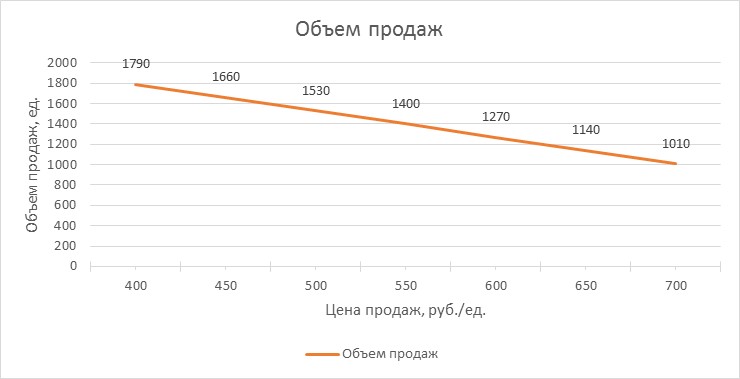 ТОЧКА БЕЗУБЫТОЧНОСТИ
Бюджет и его балансировка
БАЛАНС ДОХОДОВ И РАСХОДОВ
Условие. 	Семья Ивановых потратила в мае на питание и транспорт   26 800 рублей, а на приобретение одежды и обуви – в четыре раза меньше. Кроме того, на квартирную плату и другие текущие расходы ушло 23 100 рублей. Сколько денег семье удалось отложить на летний отдых, если общий доход семьи в этом месяце составил 62 700 рублей?
СКОЛЬКО ВРЕМЕНИ КОПИТЬ
Условие. 	У молодой семьи совместный ежемесячный доход составляет 150 000 рублей. Обязательные ежемесячные расходы (продукты питания, коммунальные платежи, оплата ипотеки) составляют 115 000 рублей. На начало текущего года накопления семьи составляли 45 000 рублей. Семья планирует купить новую мебель на кухню стоимостью 127 000 рублей только за счет собственных средств. В каком месяце текущего года семья сможет это сделать? Результат доходов и расходов семье понятен только к концу месяца.
КАРМАННЫЕ РАСХОДЫ
Вариант 1. 	Мама дает Леше 1500 руб. в неделю. 20% денег Леша тратит на проезд в транспорте, остальное – на карманные расходы. Стоимость проезда в транспорте выросла на 30%. Сколько денег мама должна добавить Леше, чтобы он мог столько же тратить на карманные расходы, сколько до повышения цен на транспорт?
Вариант 2.	Мама дает Леше 5 000 руб. в месяц. 20% денег Леша тратит на проезд в транспорте. Четыре раза в месяц он ходит в кино (билет стоит 250 рублей), все остальное Леша тратит на еду, развлечения, подарки, канцтовары. Стоимость проезда в транспорте выросла на 10%, билеты в кино подорожали на 20%, прочие расходы не изменились. Сколько раз в месяц сможет Леша пойти в кино, если мама дает ему прежнюю сумму денег?
ТЕМА
Сбережения и инвестиции
ЖДАТЬ ИЛИ ПОГАШАТЬ?
Условие. 	Виктор положил на депозит в банк 1 января 500 000 рублей под 11,5% годовых на один год. Выплата процентов происходит в конце срока вместе с возвратом депозита. При досрочном возврате депозита проценты не начисляются. Через год Виктор хотел купить автомобиль стоимостью 690 000 рублей (получив депозит с процентами и добавив недостающую для покупки сумму).
25 декабря автопроизводитель объявил о повышении цен на модель автомобиля, которую выбрал Виктор, с 1 января следующего года на 8%.
Если Виктор может добавить при покупке не более 200 000 рублей, какой вариант покупки автомобиля ему выгоднее: 
- Досрочно забрать депозит 
- Дождаться его погашения?
ЖДАТЬ ИЛИ ПОГАШАТЬ? РЕШЕНИЕ
ВАРИАНТЫ РАЗМЕЩЕНИЯ СРЕДСТВ
Условие. Банк Б предлагает Виктору положить 500 000 рублей на депозит под 11,5% годовых на один год. Выплата процентов происходит ежемесячно, начисленные проценты могут быть присоединены к сумме депозита (капитализированы).
Сколько заработает Виктор на процентах по депозиту, если банк будет капитализировать начисленные проценты?
КТО ЗАРАБОТАЛ БОЛЬШЕ НА ВКЛАДЕ В СВОЕМ БАНКЕ
Условие. Иванов сделал вклад в банке А на один год под 12% годовых. Проценты по вкладу начисляются раз в конце срока. Ровно через год Иванов продлил вклад в банке А на тех же условиях, добавив к вкладу накопленные проценты.
Петров сделал вклад в банке Б на один год под 11% годовых. Проценты по вкладу начисляются раз в конце срока. Ровно через год Петров продлил вклад в банке А на один год под 13% годовых, добавив к вкладу накопленные проценты.
Кто заработал больше? Какой средний процент по вкладу Петрова (среднегеометрическое)? Ответ дайте в процентах до 4 знака после запятой.
Потребление и финансовые цели
Условие. Сергей работает таксистом. Перед самым началом прошлого года он купил новую машину за 600 000 руб., истратив на нее все свои сбережения. Сергей считает необходимым менять автомобиль каждые 3 года. В течение прошлого года Сергей в среднем ежемесячно зарабатывал по 50 000 руб. при ежемесячных расходах 30 000 руб. Один месяц в прошлом году Сергей не работал, поскольку был в отпуске. За этот месяц он потратил 80 000 руб.Если доходы и расходы Сергея в два следующих года будут такими же, сможет ли он заменить автомобиль через 3 года после покупки (будем считать, что цена автомобиля не изменится, остаточную стоимость прежнего автомобиля в расчет не принимаем)?Если при текущем уровне доходов и расходов Сергею не удастся купить автомобиль, то на сколько рублей необходимо Сергею снизить свои ежемесячные расходы в течение двух лет, чтобы заменить автомобиль через 3 года после покупки? Результат округлите до целых рублей.
Кредиты и займы
АННУИТЕТНЫЕ ПЛАТЕЖИ
ИПОТЕКА
Условие. Иван рассматривает предложения двух банков по ипотечному кредиту на сумму 3 000 000 и на срок 3 года.
Банк «А» по такому кредиту предлагает ставку 14% годовых с выплатой долга и процентов равными платежами (аннуитетные платежи) в сумме 102 532,89 рублей в месяц. 
Банк «Б» по такому кредиту предлагает ставку 14% годовых с выплатой основного долга ежеквартально равными долями. При этом проценты начисляются ежеквартально на фактический остаток задолженности и выплачиваются вместе с основной суммой долга (также ежеквартально). Для простоты принимаем, что все кварталы равны ¼ года.
Чему равна общая сумма процентных платежей по каждому банку за весь период кредитования?
МИКРОКРЕДИТЫ
Условие.	Остап имеет стабильный доход, который он получает дважды в месяц через равные промежутки времени. В прошлом году Остапу регулярно недоставало средств до следующей выплаты зарплаты, поэтому за 10 дней до каждого получения дохода он брал заем на сумму 15 000 рублей в микрофинансовой организации «Утром деньги» и исправно возвращал его ровно в день получения денег. За день пользования кредитом Остап платил всего 2% от суммы кредита.
Страхование
МЕДИЦИНСКОЕ СТРАХОВАНИЕ СЕМЬИ
Условие.	Семья состоит из трёх человек: папа, мама и ребёнок-школьник. В течение года папа болел, обращаясь за помощью к врачу, дважды, у мамы такая потребность возникла три раза, а у ребёнка – 9 раз. В каждом случае болезни необходимо было трижды посетить врача и два раза сдать анализы.
Стоимость полиса ДМС (добровольного медицинского страхования) составляет:
Для взрослых: 27 000 рублей
Для ребёнка: 32 000 рублей
Кому из членов семьи наиболее экономически эффективно пользоваться страховкой? Имело ли смысл покупать страховку, если первичное обращение к врачу по поводу каждого случая заболевания стоит 1100 рублей, повторное обращение – 850 рублей, взятие анализов – 500 рублей?
МЕДИЦИНСКОЕ СТРАХОВАНИЕ РАБОТНИКОВ
Условие.	В компании «Н» работает 40 сотрудников. Страховая компания «С» предлагает следующие условия: при страховании от 1 до 35 человек, полис стоит 60 000 рублей. При страховании 36 человек и более предоставляется скидка в 25%. Какое количество полисов выгоднее всего приобрести компании Н, если известно, что 6 сотрудников страхуются по ДМС самостоятельно и не собираются менять страховую компанию?
СТРАХОВАНИЕ ЖИЗНИ
Условие.	Андрею 45 лет и он работает водителем легкового автомобиля. Так как он является единственным кормильцем для своей семьи, он решает застраховать свою жизнь и трудоспособность. Он рассматривает 2 варианта страхования: со страховой суммой в 500 000 рублей и в 1 000 000 рублей. Первая страховка стоит 9 000 рублей, вторая 16 000 рублей. По статистике, вероятность умереть в возрасте 45 лет для мужчины в России составляет 0,586%, а получить временную или постоянную нетрудоспособность 1%. Какую программу стоит выбрать Андрею, чтобы обеспечить в случае наступления несчастного случая или болезни его финансовые потери были минимальны?
Тотализатор, лотерея, казино
«ДВУХ УДАЧ НЕ БЫВАЕТ »
Условие:	В лотерее «6 из 45» участник делает ставку, выбирая из 45 идущих подряд чисел от 1 до 45 любые 6 (порядок выбора чисел значения не имеет, но все числа должны быть разными).
После сбора ставок организатор лотереи случайным образом определяет выигрышную комбинацию из 6 чисел (порядок чисел значения не имеет).
«Джек-пот» - событие, при котором участник, сделав ставку, угадал 6 чисел из выигрышной комбинации.
Утверждается, что: у счастливчика, выигравшего «джек-пот» значительно меньше шансов выиграть «джек-пот» в следующем розыгрыше, чем у игрока, который «джек-пот» не получил. Оба игрока делают одинаковое количество ставок. Верно ли это?
«ГОРЯЧИЕ НОМЕРА»
Условие:	В лотерее «6 из 45» участник делает ставку, выбирая из 45 идущих подряд чисел от 1 до 45 любые 6 (порядок выбора чисел значения не имеет, но все числа должны быть разными).
После сбора ставок организатор лотереи случайным образом определяет выигрышную комбинацию из 6 чисел (порядок чисел значения не имеет).
Максимальный выигрыш - событие, при котором участник, сделав ставку, угадал 6 чисел из выигрышной комбинации.
По результатам анализа 20 последовательных тиражей выяснилось, что в выигрышных комбинациях число 31 встречалось в 3 раза чаше, чем число 34. Делая ставку в очередном тираже, игрок решил вместо числа 34 поставить число 31. Насколько у игрока увеличилась вероятность получить максимальный выигрыш в данном тираже?
Решение:
Выпадение любых номеров в различных тиражах является независимыми событиями (предполагается, что лотерея проводится честно), следовательно, на вероятность выпадения в выигрышной комбинации числа 31 или числа 34 результаты предыдущих тиражей не влияют. Таким образом, включение в ставку числа 31 вместо числа 34 вероятность получить максимальный выигрыш не увеличивает.

Ответ:	Не увеличилась.
ГДЕ ВЫИГРЫШ ВЕРОЯТНЕЕ?
Условие:	В лотерее «5 из 36» участник делает ставку, выбирая из 36 идущих подряд чисел от 1 до 36 любые 5 (порядок выбора чисел значения не имеет, но все числа должны быть разными).
После сбора ставок организатор лотереи случайным образом определяет выигрышную комбинацию из 5 чисел (порядок чисел значения не имеет).
«Джек-пот» - событие, при котором участник, сделав ставку, угадал 5 чисел из выигрышной комбинации.
В лотерее «6 из 29» участник делает ставку, выбирая из 29 идущих подряд чисел от 1 до 29 любые 6 (порядок выбора чисел значения не имеет, но все числа должны быть разными).
После сбора ставок организатор лотереи случайным образом определяет выигрышную комбинацию из 6 чисел соответственно (порядок чисел значения не имеет).
«Джек-пот» - событие, при котором участник, сделав ставку, угадал 6 чисел из выигрышной комбинации.
Минимальный выигрыш – событие, при котором участник, сделав ставку, угадал 2 числа из выигрышной комбинации.
а)	В какой лотерее вероятность выиграть джек-пот выше?
б)	В какой лотерее вероятность выиграть минимальный выигрыш выше?
ГДЕ ВЫИГРЫШ ВЕРОЯТНЕЕ? РЕШЕНИЕ
ИГРАЕМ ПО «СИСТЕМЕ»
Условие:	В лотерее «6 из 45» участник делает ставку, выбирая из 45 идущих подряд чисел от 1 до 45 любые 6 (порядок выбора чисел значения не имеет, но все числа должны быть разными).После сбора ставок организатор лотереи случайным образом определяет выигрышную комбинацию 6 чисел (порядок чисел значения не имеет).«Джек-пот» - событие, при котором участник, сделав ставку, угадал 6 чисел из выигрышной комбинации.В интернете опубликован способ, как утверждает его автор, «существенно увеличить вероятность выигрыша в лотерею»:

	а) Среди выигрышных комбинаций закономерно чаще встречаются комбинации с 3 четными числами и 3 нечетными числами, чем комбинации с другим соотношением четных и нечетных чисел. Так ли это?

	б) Если утверждение a) верное, то игрок, который делает в ставке комбинацию с 3 четными числами и 3 нечетными числами имеет больше вероятность выиграть «джек-пот» по сравнению со ставками, в которых другое соотношение четных и нечетных чисел. Так ли это?
ИГРАЕМ ПО «СИСТЕМЕ». РЕШЕНИЕ
В ОДНОМ ТИРАЖЕ ИЛИ В РАЗНЫХ?
Условие:	В лотерее «6 из 45» участник делает ставку, выбирая из 45 идущих подряд чисел от 1 до 45 любые 6 (порядок выбора чисел значения не имеет, но все числа должны быть разными).
После сбора ставок организатор лотереи случайным образом определяет выигрышную комбинацию 6 чисел (порядок чисел значения не имеет).
«Джек-пот» - событие, при котором участник, сделав ставку, угадал 6 чисел из выигрышной комбинации.
В первом случае игрок делает две ставки с отличающейся комбинацией чисел в одном тираже, во втором случае игрок делает две ставки с отличающейся комбинацией чисел в двух тиражах. В каком случае вероятность выиграть джек-пот больше?
ИГРАЙТЕ БОЛЬШЕ?
Условие:	В лотерее «6 из 45» участник делает ставку, выбирая из 45 идущих подряд чисел от 1 до 45 любые 6 (порядок выбора чисел значения не имеет, но все числа должны быть разными).
После сбора ставок организатор лотереи случайным образом определяет выигрышную комбинацию из 6 чисел (порядок чисел значения не имеет).
Минимальный выигрыш – событие, при котором участник, сделав ставку, угадал 2 числа из выигрышной комбинации. 
Иванов, играя в лотерее 6 из 45, придерживается своей стратегии: он купил 20 билетов и во всех билетах вычеркнул номера 1,2,3,4,5,6. Петров придерживается другой стратегии: он выбрал 20 шестерок номеров так, чтобы ни в каких двух шестерках не было двух совпадающих номеров. У кого из них математическое ожидание числа минимальных выигрышей больше?
Решение. Ясно, что каждый билет с отмеченной комбинацей из 6 чисел имеет одно и то же математическое ожидание суммы минимальных выигрышей. Обозначим его M. Тогда математическое ожидание суммы минимальных выигрышей у Петрова и у Иванова будет одно и то же и будет равно 20M.

Ответ: 	Математическое ожидание суммы минимальных выигрышей одинаковое у Петрова и у Иванова.
«СИСТЕМА» СМОКА
Условие:		В рулетке игрок делает ставку на один из 38 «номеров» (с числами от 1 до 36 и «зеро» или 0 и «двойной ноль», или 00), затем крупье закручивает барабан и запускает шарик, который определяет выигрышный номер. Если игрок поставил на выигрышный номер, то его выигрыш в 36 раз больше ставки (выдает крупье (казино)). Если игрок не угадал номер, его ставку получает крупье (казино).
Джек Лондон «Смок Беллью»
Смок: «Я внимательно следил за выигрышами. Случайно я дважды отметил, где остановился шарик, когда вначале против него был номер девять. Оба раза выиграл двадцать шестой. Тогда я стал изучать и другие случаи. Если напротив находится двойной ноль - выигрывает тридцать второй. А для того чтобы выиграть на двойной ноль, необходимо, чтобы напротив было одиннадцать. Это случается не всегда, но обычно».
Стол, за которым играл Смок играл в рулетку стоял близко к огню, поэтому барабан покоробился.
Допустим, что Смок в половине случаев «угадывал» выигрышный номер до запуска барабана. Каково математическое ожидание выигрыша у Смока?
ТЕМЫ ЗАДАЧ ПО ФИНАНСОВОЙ ГРАМОТНОСТИ
Расходы
Доходы
Балансировка бюджета
Сбережения и инвестиции
Кредиты и займы
Расчеты
Долгосрочное финансовое планирование
Страхование
Игры на деньги
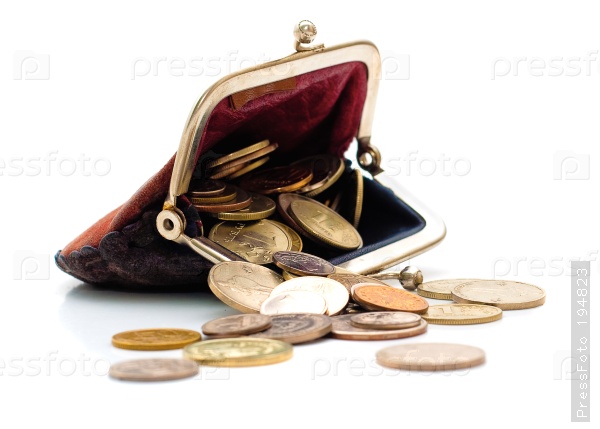 ПРАКТИЧЕСКИЕ ВОПРОСЫ И МАТЕМАТИЧЕСКИЕ НАВЫКИ
Математические навыки необходимы также для других тем:
Сбережения и инвестиции, кредиты и займы, расчеты в валюте, долгосрочное финансовое планирование, страхование, игры на деньги
УЧАСТНИКИ ПРОЕКТА
МЦМНО
Москва, 119002, Большой Власьевский переулок, дом 11Сайт: www.mccme.ru
Телефоны: +7–(499)–241–0500, 241–1237, 241–4086
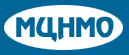 ГРУППА «ПАКК»
Москва, ул. Пятницкая, 55/25, офис 403
Сайт:	www.pacc.ru
Телефон: +7(495) 212-0578
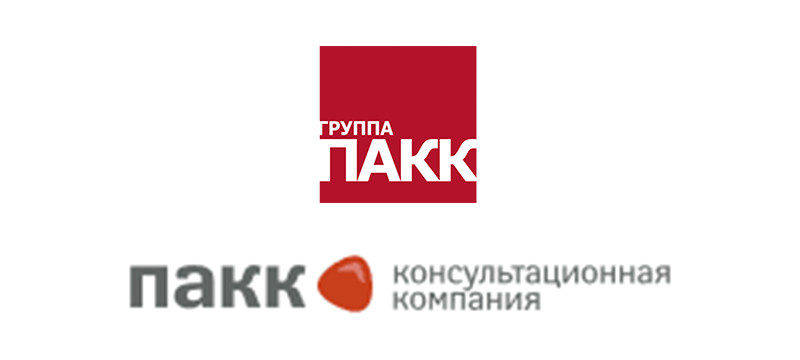